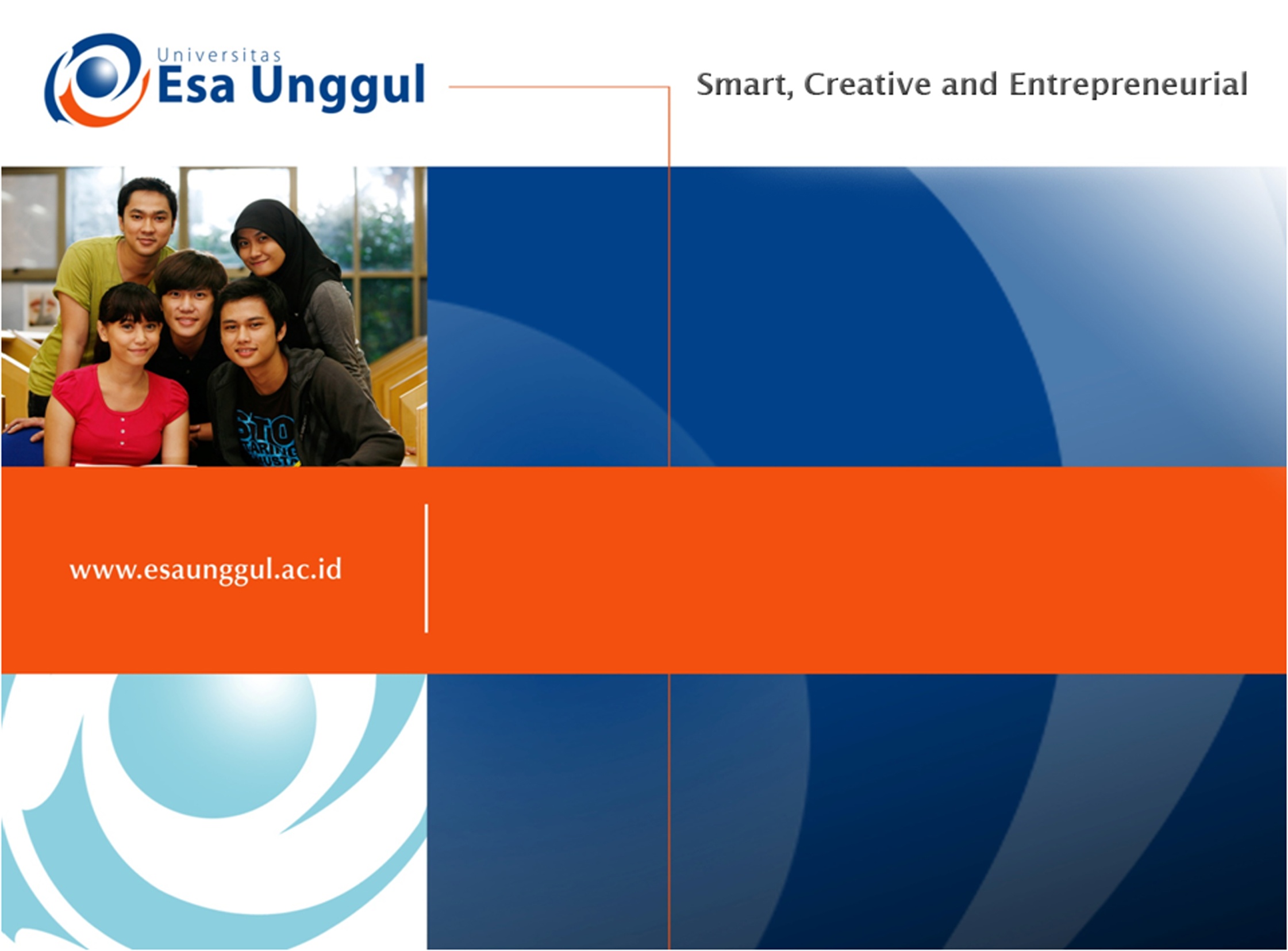 Pertemuan 8 – Deteksi Gen Mutasi (Studi Kasus)
Dr. Henny Saraswati, M.Biomed
Deskripsi perkuliahan
Pada pertemuan kali ini kita akan berlatih mendeteksi gen-gen yang bermutasi pada suatu genom.
Gen yang bermutasi ini adalah gen yang berperan dalam penyakit kanker melanoma.
Kita berperan sebagai ilmuwan yang menganalisis mutasi ini dan merekomendasikan dilakukan terapi gen untuk perbaikan gen yang bermutasi ini.
Harapannya adalah setelah dilakukan terapi gen, maka penderita/pasien akan sembuh dari kanker melanoma.
Deskripsi tugas
Kelas dibagi menjadi beberapa kelompok beranggotakan masing-masing 2 orang.
Detil kasus yang akan dikaji akan dibagikan dalam bentuk lembaran tugas.
Kerjakanlah tugas sesuai dengan petunjuk yang tertera dalam lembaran tugas.
Gunakanlah referensi-referensi yang anda butuhkan untuk membantu pengerjaan tugas.
Kumpulkan hasil diskusi kelompok pada akhir jam perkuliahan.